标点符号
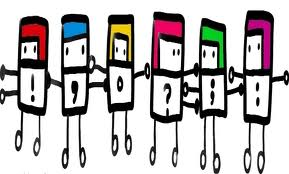 為什麼？
1、让作者可以清楚表达文字涵义
2、让读者可以完全接收文字涵义

例：你好帥
        你好帥！
        你好帥？
句号。
占一个字的位置，居正中。 
用于一个语义完整的句末，不用于疑问句、感叹句。 
例：
一、用于单句之末： 
（一）李大同是一个好学生。 
（二）去年冬天，我到国外去旅行。 
（三）请你帮我买一份报纸。 

二、用于复句之末： 
（一）鲸鱼是兽类，不是鱼类；蝙蝠是兽类，不是鸟类。 
（二）种瓜得瓜，种豆得豆。
逗dòu 号，
占一个字的位置，居正中。 
用于隔开复句内各分句，或标示句子内语气的停顿。
 
例一、用于隔开复句内各分句： 
（一）台湾有美味的水果，还有秀丽的风景和多元的文化。 
（二）他洗了脸，穿好了衣服，吃了早饭，就上学去。 
（三）因为孔子有教无类，所以有三千多个学生。 
（四）如果台风不来，我们就出国旅行。
二、用于标示句子内语气的停顿： 
（一）现在的计算机，真是无所不能。 
（二）他深深体悟，一个人必须努力才会成功。 
（三）在异国留学的日子，每天充满了惊喜。 
（四）总而言之，天下没有白吃的午餐。 
（五）我最欣赏他个性直率，谈吐风趣。 
（六）老李这个人哪，老是我行我素。 
（七）他热心公益，所以，大家都很喜欢他。 
（八）保持身体健康，首先，要作息正常；其次，要饮食均衡；最后，要常常运动。 
（九）张同学，请帮我一点忙。
顿dùn 号、
占一个字的位置，居正中。 
用于并列连用（coordinative/ related）的词、语之间，或标示条列次序的文字之后。
 
一、用于并列连用的词、语之间：
（一）喜、怒、哀、乐、爱、恶、欲，叫做七情。
（二）珊娜、马图、安德烈、安杰坐在我旁边。
（三）我们的宪法精神是要建立一个民有、民治、民 享的国家。
（四）形容女子的美丽，可以用「闭月羞花」、「明眸皓齿」和「国色天香」等成语。
二、用于标示条列次序的文字之后：
（一）一、请准时缴交作业。
                二、请勿迟到。
                三、请保持安静。

（二）甲、……
                乙、……
                丙、……

（三）１、……   1. 
                ２、……   2.
                ３、……   3.
分号 ；
占一个字的位置，居正中。 
用于分开复句中平列的句子。

一、鲸鱼是兽类，不是鱼类；蝙蝠是兽类，不是鸟类。
 
二、勤劳能帮助农人，使他收获丰富；帮助工人，使他产品精美；帮助商人，使他货物畅销；帮助学生，使他成绩优良。
冒号 ：
总起下文，或举例说明上文。 
一、用于总起下文： 
（一）举列人、事、物： 
１、出席会议人员有：专家、学者、各级代表、机关首长等。 
２、我们读书的时候，应该注意四件事：眼到、口到、手到、心到。 
３、哺乳动物有：虎、豹、熊、狮、鲸鱼等。 
（二）引语： 
１、孙中山先生说：「青年要立志做大事，不要做大官。」 
２、俗语说：「一年之计在于春，一日之计在于晨。」
（三）标题：
１、主旨：
２、中国四大奇书：《水浒传》、《三国演义》、《金瓶梅》、《西游记》。
（四）称呼： 
１、亲爱的老師： 
２、亲爱的小朋友：
 
二、举例说明上文： 
（一）学生遇到问题时，解决的方法很多，例如：请教老师、查阅参考书等。 
（二）一位成功的企业家，必定具备了许多过人之处，如：坚毅奋发的精神、周密详备的思虑、超人一等的企业眼光等。
引号 「」『』
前后符号各占一个字的位置，居左上、右下角。
一、用于标示说话、引语、特别指称或强调的词语：
（一）说话：
１、我问他：「你有什么意见？」
２、子曰：「知之为知之，不知为不知，是知也。」
（二）引语：
１、俗语说：「学如逆水行舟，不进则退。」
２、胡适博士说：「发表是吸收知识的绝妙方法。」
 3、我想：「捷克人说的『co-je』是什么意思？」
（三）特别强调的词语：
说「不好」并不一定就是「坏」，说「不坏」也不一定就是「好」。
试试看
1. 有一天__村子里来了三只小猪__猪大哥__猪二哥和猪小弟__
猪大哥__懒惰__猪二哥__爱吃__只有猪小弟__聪明又认真__ 猪大哥跟猪小弟说__ __我们今天要去布拉格看城堡猪小弟说__好啊__听说__Cesky Krumlov __的城堡也不错。

2.当然__  克仑洛夫没有布拉格的知名度__首先 克仑洛夫的面积比布拉格小  __第二个原因__因为布拉格是捷克的首都__ 所以去布拉格的游客比较多 __

3. 下雨天留客天留我不留
答案
1. 有一天，村子里来了三只小猪：猪大哥、猪二哥和猪小弟。
猪大哥，懒惰；猪二哥，爱吃；只有猪小弟，_聪明又认真。猪大哥跟猪小弟说：「我们今天要去布拉格看城堡。」猪小弟说：「好啊！听说『Cesky Krumlov 』的城堡也不错。」

2.当然，克仑洛夫没有布拉格的知名度。首先 ，克仑洛夫的面积比布拉格小  ；第二个原因，因为布拉格是捷克的首都，所以去布拉格的游客比较多 。

3. 下雨天留客天留我不留
下雨天留客天留我不留
1. 下雨天留客，天留我不留。(下雨天时留住客人，但主人自白心声，天虽要留人，我不愿留客人。）
2. 下雨天留客，天留我？不留。（下雨天时留住客人，客人自问天意要留住自己吗？客人的决定是不留。）
3. 下雨天留客，天留我不？留。（下雨天时留住客人，客人自问自答，老天爷是否要我留？客人自答：对，正是要我留下。）
4. 下雨，天留客；天留我不留？（此时天雨，老天爷在留客人，客人自己在犹豫着老天爷的真意为何?）
5. 下雨天，留客天，留我？不留。（下雨天，正是留住客人的时候，不论天意留我或主人留我，我就是坚决不留。）
6. 下雨天，留客天；留我不？留。（下雨天，正是个留客的日子。客人问「主人不肯留我是吗？」客人偏要留下。）
7. 下雨天，留客天，留我不留？（下雨天，正是个留客的日子。客人自己问自己，主人是否会慰留我？）
夹注号 甲式：（ ）乙式：── ──
用于行文中需要注释或补充说明。

甲式:  在行文中纯属注释上文的，多半用（ ）。 
前后符号各占一个字的位置，居正中。前半不出现在一行之末，后半不出现在一行之首。 
例：
（一）苏轼，字子瞻，号东坡居士，宋 眉山（今四川省 眉山县）人。

（二）蒋渭水（公元1891—1931年），字雪谷，宜兰人。
乙式：在行文中为补充说明而文气可以联贯的，多半用── … ──。
前后符号各占行中两格。前半不出现在一行之末，后半不出现在一行之首。 
例：
（一）这种密码──有人说是人生的密码──是很难解开的。 

（二）寒夜中，不管是谁家的灯光，都让人──尤其是漂泊的旅人──有种温暖的感觉。 

（三）元宵节──亦称上元节、灯节──除了提灯笼外，吃汤圆也是习俗之一。
问号 ？
用于疑问句之后。 
（一）怀疑：
１、世界难道不是个舞台吗？
２、那么用功的学生，会考不上学校？
（二）发问：
１、先生，您贵姓？
２、你能说出「聪明」的相反词来吗？
（三）反问：
１、你不肯，难道我肯？
２、你不要？你真的不要？
用于历史人物生死或事件始末之时间不详。
例：波斯帝国（？—公元前330年）
惊叹号  ！
用于感叹语气及加重语气的词、语、句之后。 
一、用于独立使用的叹词之后： 
（一）唉呀！这件衣服真美。 
（二）哟！你这是什么话呀？ 
二、用于感叹句之后： 
（一）好大的雨啊！ 
（二）这件衣服真是漂亮极了！ 
三、用于命令句之后： 
（一）胡说八道，出去！ 
（二）危险，快躲开！
四、用于强烈的祈使句之后： 
（一）快来帮我吧！ 
（二）老天爷！千万不要再地震啊！ 
五、用于强烈的反诘疑问句之后： 
（一）事情已经这么严重了，你还不肯罢休！ 
（二）我哪里是要害你呀！ 
六、用于加重语气的陈述句后： 
（一）少壮不努力，老大徒伤悲！ 
（二）孝弟也者，其为人之本与！（《论语．学而》）
破折号──
占行中二格。 
说 明 用于语意的转变、声音的延续，或在行文中为补充说明某词语之处，而此说明后文气需要停顿。 
一、语意的转变： 
（一）带一卷书，走十里路，选一块清静地，看天，听鸟，读书；倦了时，和身在草绵绵处寻梦去──你能想象更适情、更适性的消遣吗？ 
二、声音的延续： 
（一）嘟──。 
（二）呜──呜──呜──，警报的声音又响起来了。
三、补充说明某词语之处，而此说明后文气需要停顿。 
例：
四季──春、夏、秋、冬。 

这件事在经过这么多的波折后，终于逐渐有了转机，真可谓倒吃甘蔗──渐入佳境。
书名号 甲式：﹏ 乙式：《 》〈 〉
通常用在书名。 
甲式： 
（一） 礼记 
（二）四书集注 
（三）青少年文库 傲慢与偏见 
乙式： 
（一）《礼记》 
（二）《四书集注》 
（三）《青少年文库．傲慢与偏见》